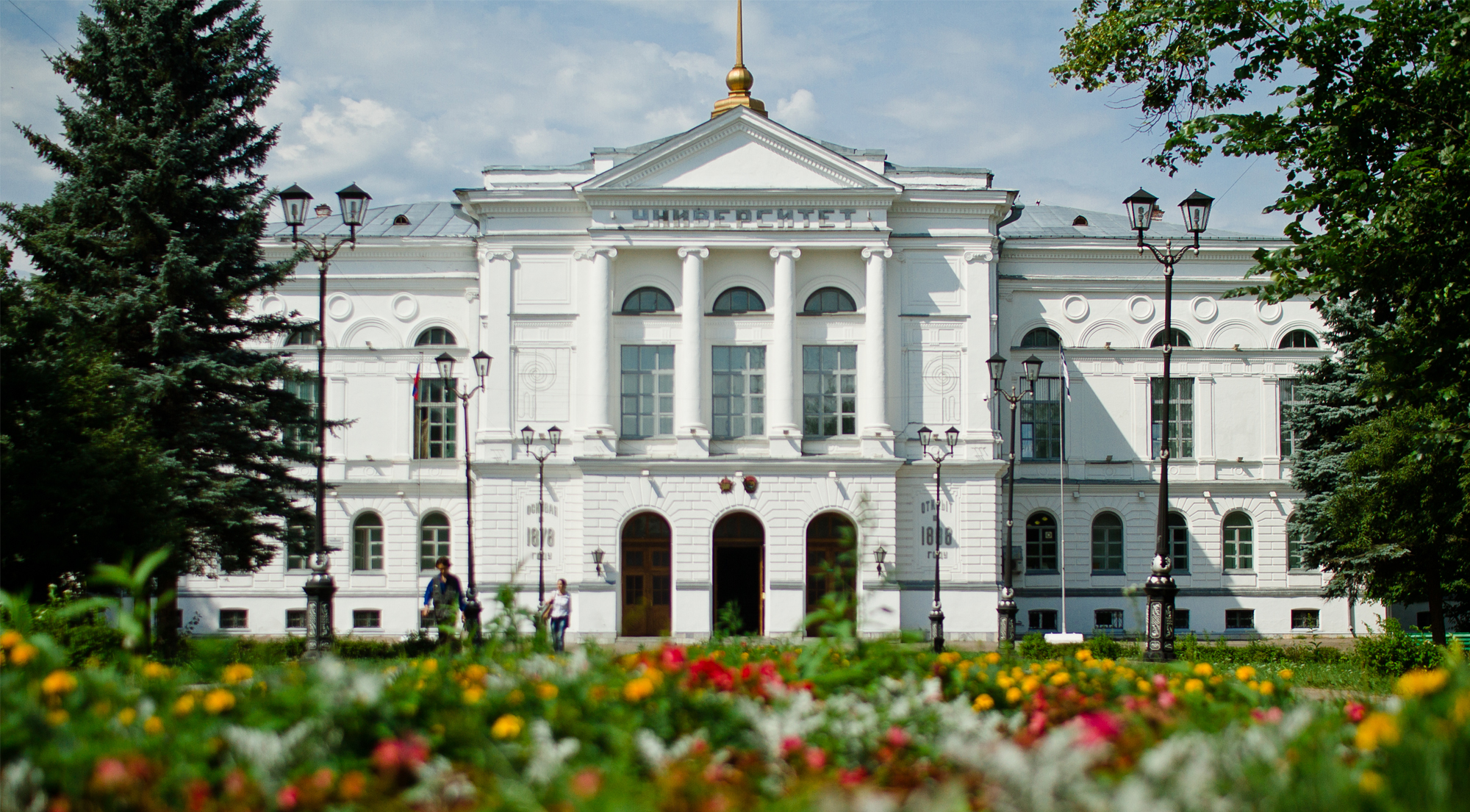 Psychology
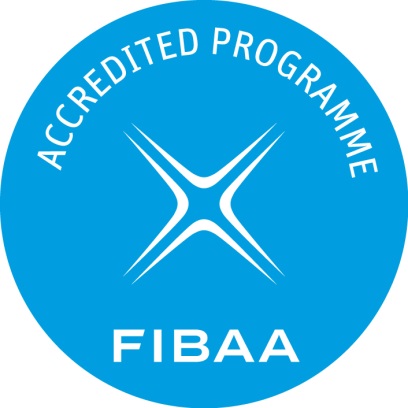 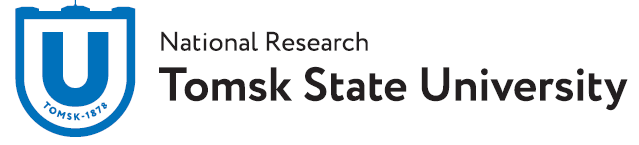 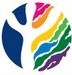 Faculty
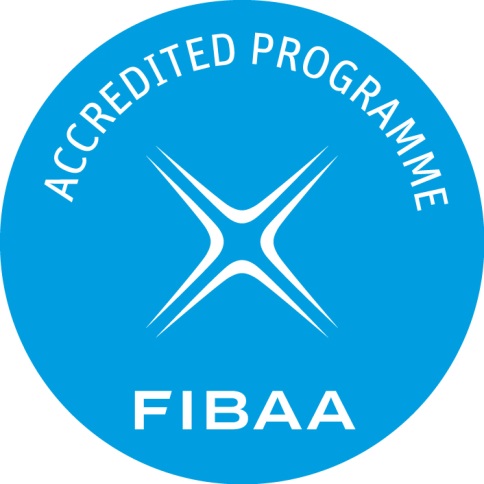 Психология безопасности и здоровья
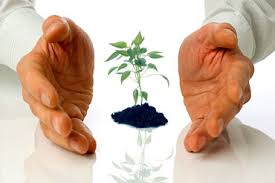 Магистерская программа «Психология безопасности и здоровья» психологического факультета ТГУ получила сертификат о международной аккредитации от агентства FIBAA (Фонда международной аккредитации программ в области бизнес-администрирования).  Программа отличается соответствием требованиям качества и по многим критериям демонстрирует уровень превосходства. Аккредитацию Томскому госуниверситету FIBAA выдал на максимальный срок – до 2021 года
Психология безопасности и здоровья
Задачи программы:
подготовка высококвалифицированных специалистов, обладающих глубокими знаниями, способных решать профессиональные задачи в области психологии безопасности и здоровья
формирование научно-исследовательских компетенций
помощь в обеспечении карьерного роста выпускников в области здравоохранения и безопасности


Руководитель программы:
Козлова Наталья Викторовна, д-р.психол.наук, профессор
	Заведующая лабораторией здоровья
	Заведующая кафедрой генетической иклинической психологии
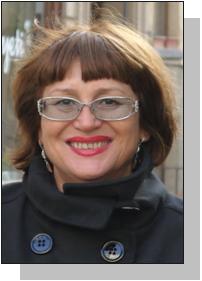 Психология безопасности и здоровья
Перспективы карьерного роста:
оказание психологической помощи людям, пережившим экстремальные и кризисные ситуации
психолого-акмеологическое сопровождение деятельности специалистов экстремального профиля
психологическая реабилитация посттравматических стрессовых расстройств и иных проблем, связанных с психологической травмой
разработка теоретических основ и освоение практических методов коррекции патогенного поведения, образа жизни
разработка профилактических и терапевтических программ, направленных на совладание со стрессом, формирования охраны и укрепления здоровья как ценностной ориентации
Психология безопасности и здоровья
Возможности трудоустройства:

Учреждения здравоохранения
Образовательные учреждения
Исследовательско-ориентированные университеты
 Подразделения Министерства Обороны, МВД и МЧС, предприятия особых режимов, предприятия с вредными и опасными  условиями труда
 Некоммерческие благотворительные организации
 Центры психологической помощи и консультирования
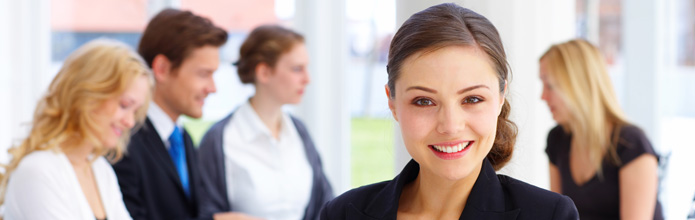 Психология безопасности и здоровья
Результаты реализации программы:
Начало реализации: 	                2011
Количество выпускников: 	     24
Трудоустройство выпускников:	     100%
Психология безопасности и здоровья
Сведения о программе:
Психология безопасности и здоровья
География выпускников:
Россия:
Томск 
Новосибирск
Кемерово
Алтайский край
Ханты-Мансийский АО
Бурятия
Казахстан 
Узбекистан
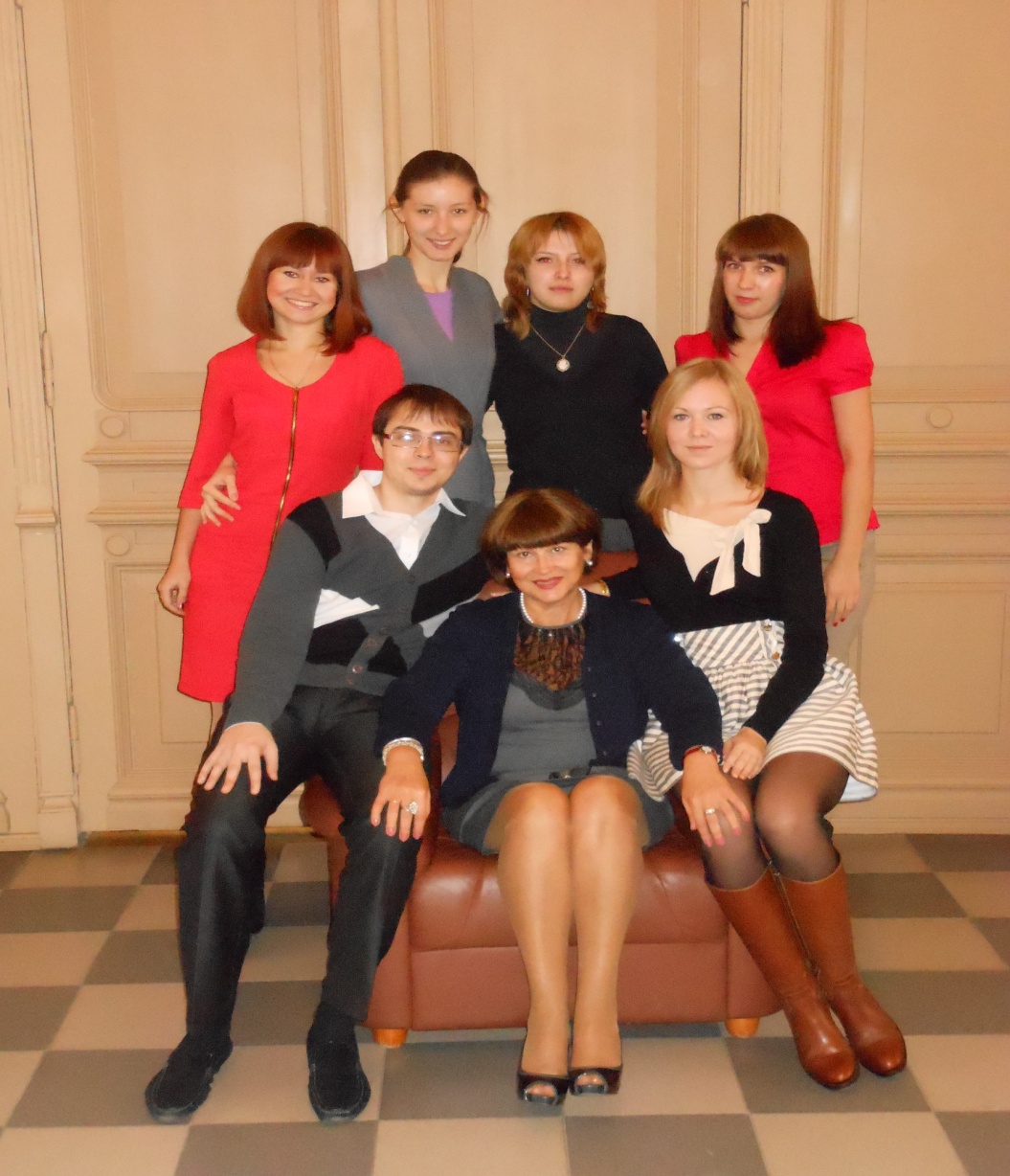 Психология безопасности и здоровья
Возможности программы:
различные темы, касающиеся психологии безопасности и здоровья
опытный высококвалифицированный преподавательский состав 
внутреннее и внешнее сотрудничество:
ведомства
лаборатории
университеты
работодатели
проблемное обучение
ориентация на исследования и практики
развитие навыков, необходимых для обеспечения возможностей трудоустройства
участие в научно-исследовательских проектах
Психология безопасности и здоровья
Опытный высококвалифицированный преподавательский состав:
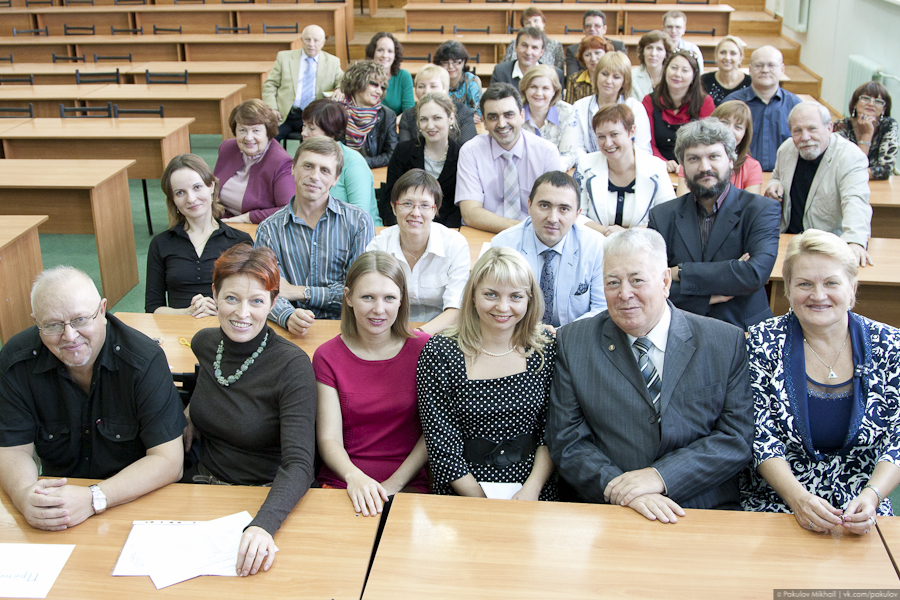 Психология безопасности и здоровья
Опытный высококвалифицированный преподавательский состав:

Ученая степень (доктор наук, кандидат наук) – 100%
Публикации – РИНЦ, Web of Science, Scopus

Участие в международных конференциях:
2015: Россия, Норвегия, Япония, Италия, Испания, Великобритания

Международные стажировки:
2011 – La Sapienza, Рим, Италия
2012 – Université de Libre, Брюссель, Бельгия
2013 – La Sapienza, Рим, Италия
Психология безопасности и здоровья
Международные конференции и стажировки профессорско-преподавательского состава и магистрантов:
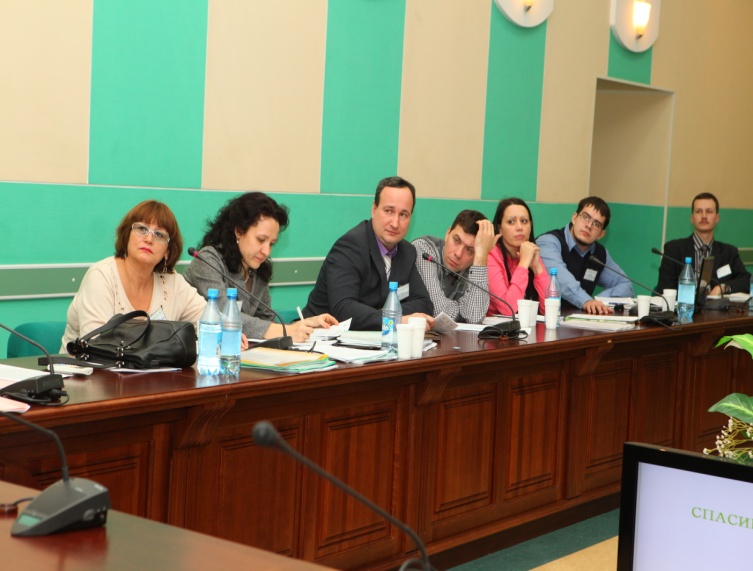 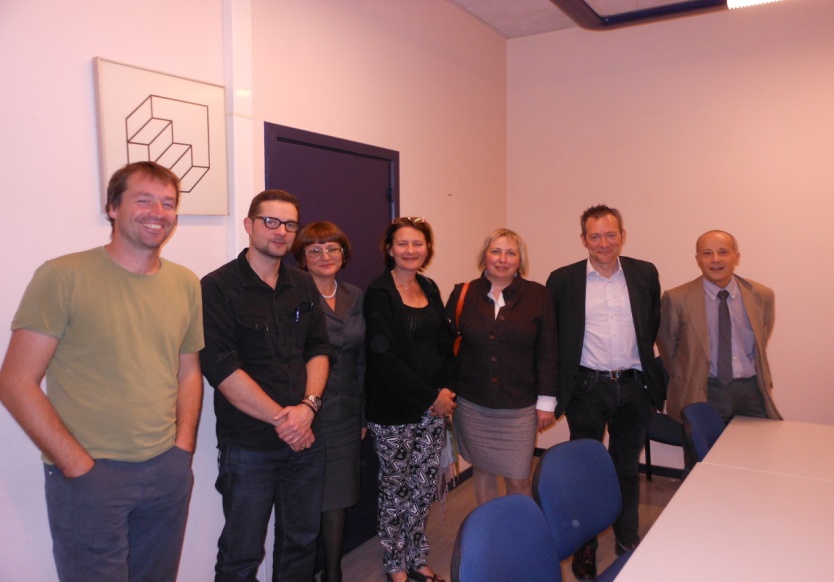 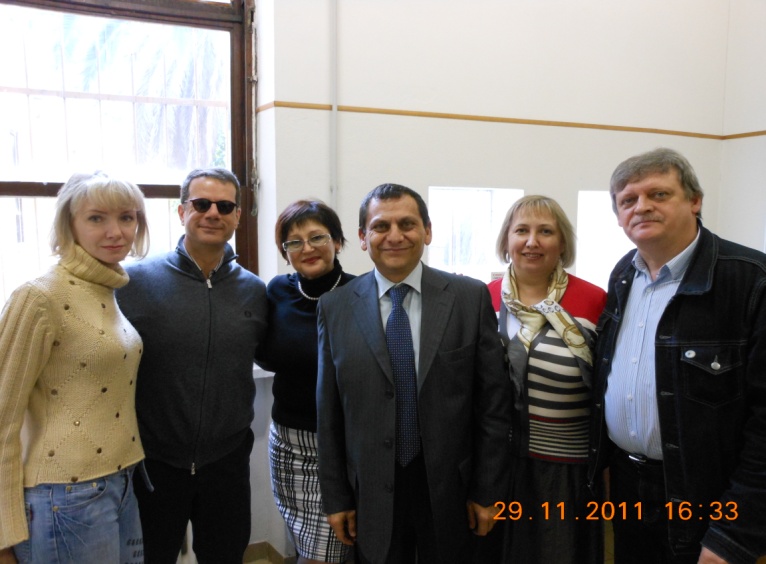 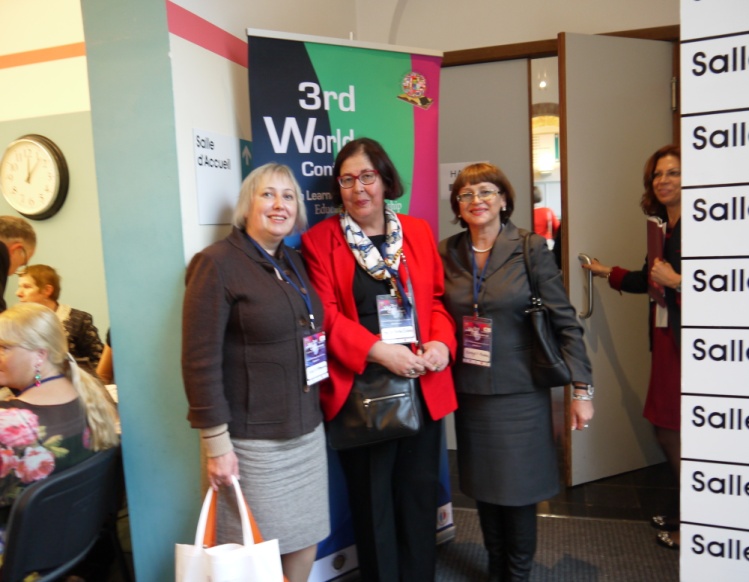 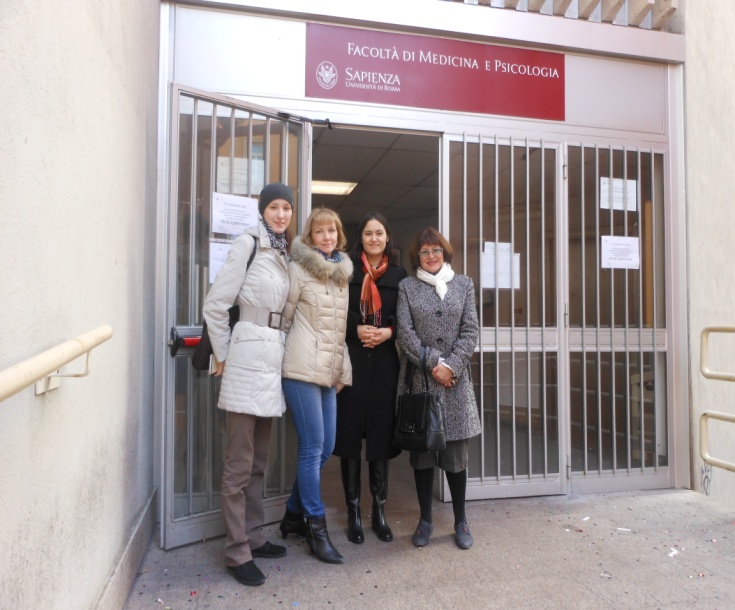 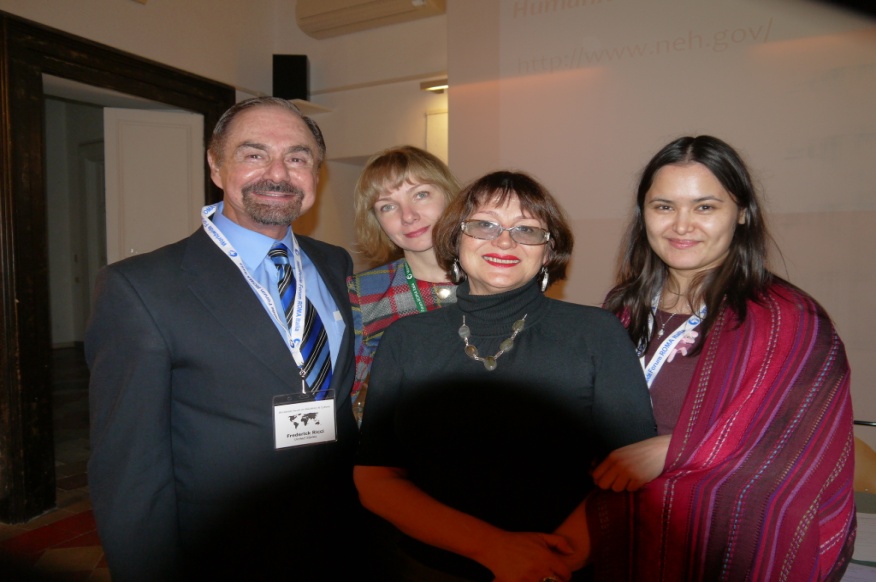 Психология безопасности и здоровья
Внутреннее сотрудничество

Кафедры, участвующие в реализации программы:
Кафедра генетической и клинической психологии
Кафедра психотерапии и психологического консультирования
Кафедра общей и педагогической психологии
Кафедра психологии личности
Кафедра организационной психологии
Кафедра управления образованием
Psychology of Health and Safety
Внутреннее сотрудничество:
Лаборатория здоровья
(Проф. Козлова Н.В.)
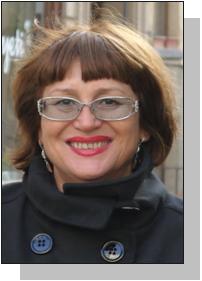 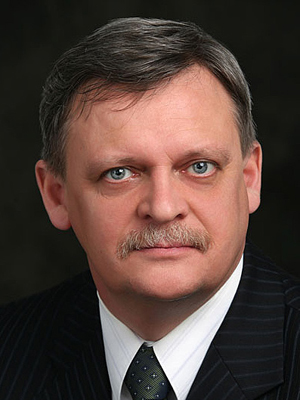 Лаборатория 
психофизиологии
(Проф. Богомаз С.А.)
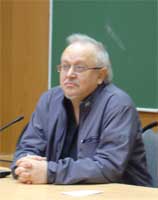 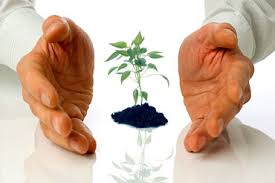 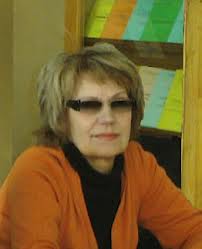 Лаборатория 
психологических 
практик
(Проф. Кабрин В.И.)
Магистерская программа
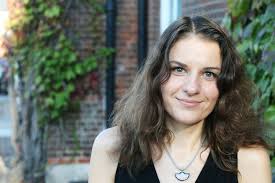 Лаборатория когнитивных исследований и психогенетики
Лаборатория раннего детского развития
(Проф. Ковас Ю.В.)
Лаборатория психологической экспертизы
(Проф. Мещерякова Э.И.)
Психология безопасности и здоровья
Университеты-партнеры:
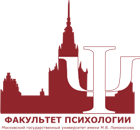 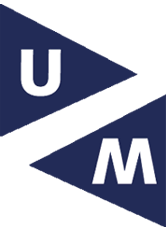 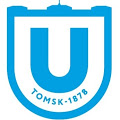 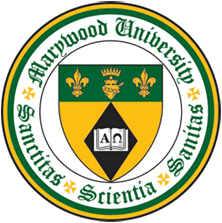 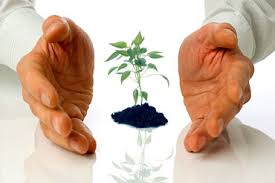 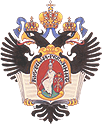 Магистерская программа
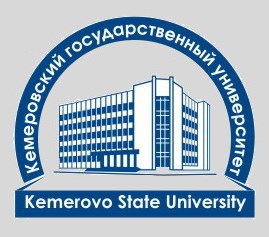 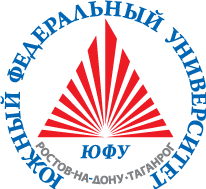 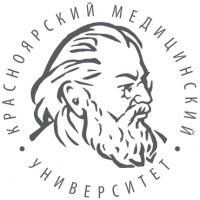 Психология безопасности и здоровья
Взаимодействие с работодателями:
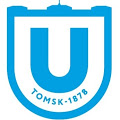 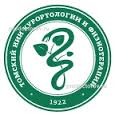 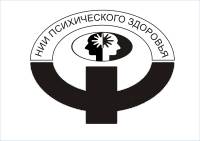 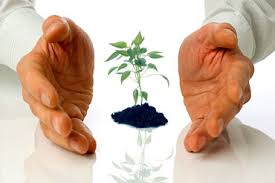 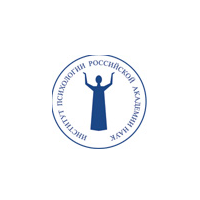 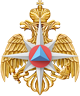 Магистерская программа
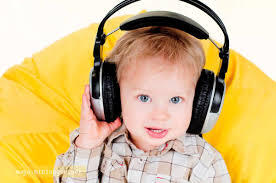 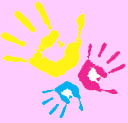 Спасибо за внимание!
Национальный Исследовательский Томский государственный университет
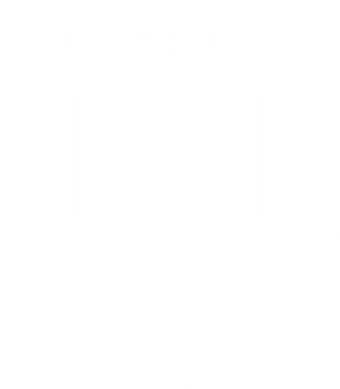 36, проспект Ленина, Томск, 634050, Россия
+7 (3822) 52-98-52, +7 (3822) 52-95-85 (факс)
rector@tsu.ru

www.tsu.ru